Unit 1: CurriculumInternship Competencies & Financial Literacy
[presenter’s names]
Agenda
Introductions/Re-introductions and Welcome
Overview of communication tools
Team’s site, calendars, Chromebooks, mentors, workplace partners
Questions
Workplace Competencies
Technical Competencies
Soft skills
Transferrable skills
Finances
Getting paid, opening a checking account
Paying bills and budgeting (needs, wants, obligations)
Learning Outcomes
Understand the different communication tools to be used for this program. 
Learn how to open a checking account. 
Understanding the need to live within a budget.
Understanding why your credit score is important.
Understand the importance of being fiscally responsible.
Part 1: Communication Tools
Overview of communication tools
Using your Chromebook
Navigating the Team’s site
Calendars
Email 
Phone/text number of mentor
Workplace partner supervisor  
Questions
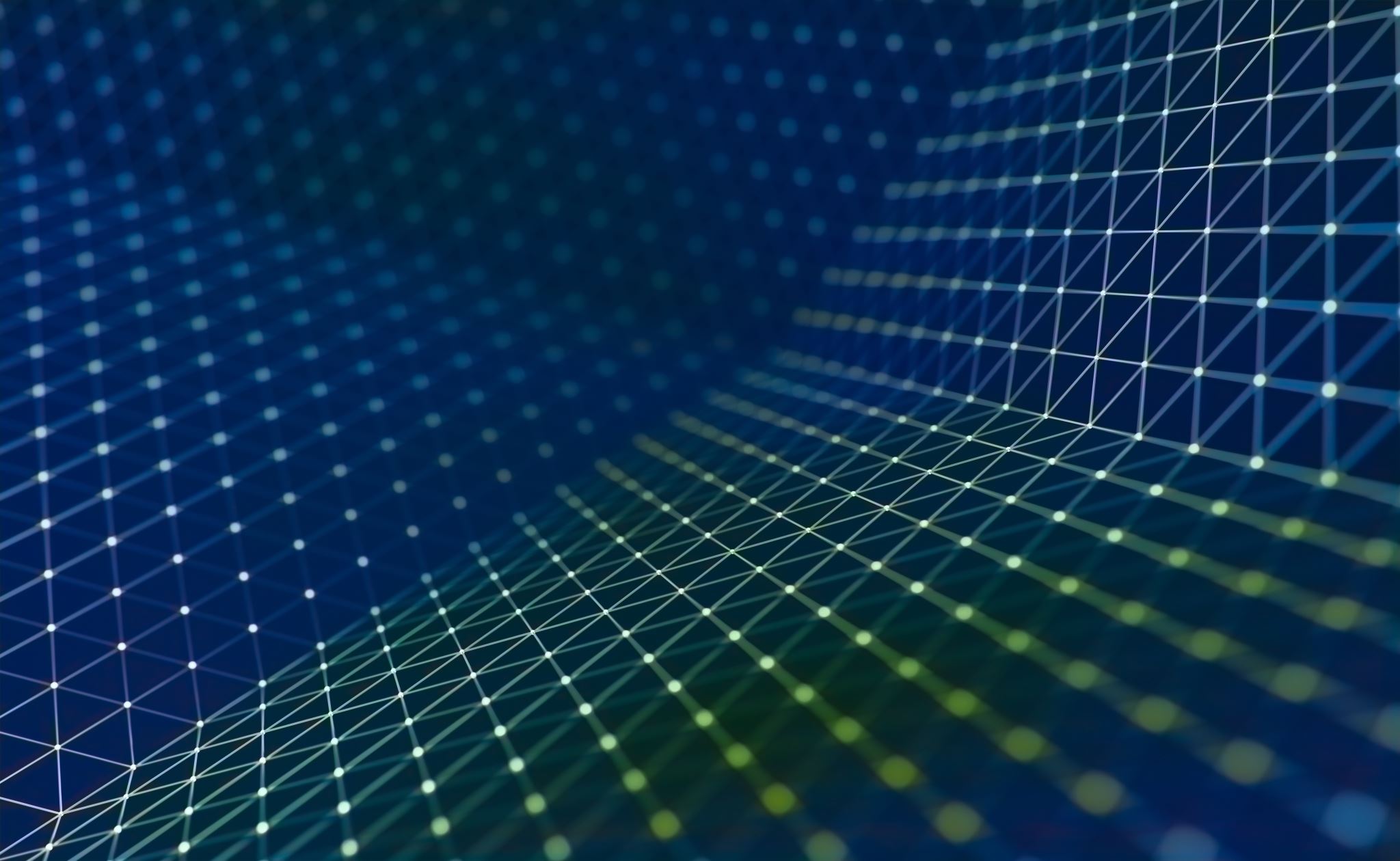 Workplace Competencies
Part 2: Finances & Financial Literacy
Getting Paid & Opening a Checking Account
Do you have a checking account?

Things to consider in a checking account:
Monthly maintenance fees
Overdraft and insufficient funds fees
Interest rates
Accessibility
Account use and goals
Checking account:
Open online or in-person

Minimum deposit into account, dependent on the bank and account:
https://www.first.bank/Personal/Spend/Checking-Accounts
What are my goals?
My educational goals are…
My social goals are…
My financial goals are…
My family goals are…
My health/physical goals are…
My recreational goals are…

If you had to prioritize these, what are your top 3?  
Short-term, long-term goals?

Adapted from: https://www.practicalmoneyskills.com/assets/pdfs/lessons/lev_4/L4Activities1.pdf
Attaining your goals
What can I be doing right now to work toward my goal(s)?

What resources do I need to achieve these goals?






Adapted from: https://www.practicalmoneyskills.com/assets/pdfs/lessons/lev_4/L4Activities1.pdf
Saving money
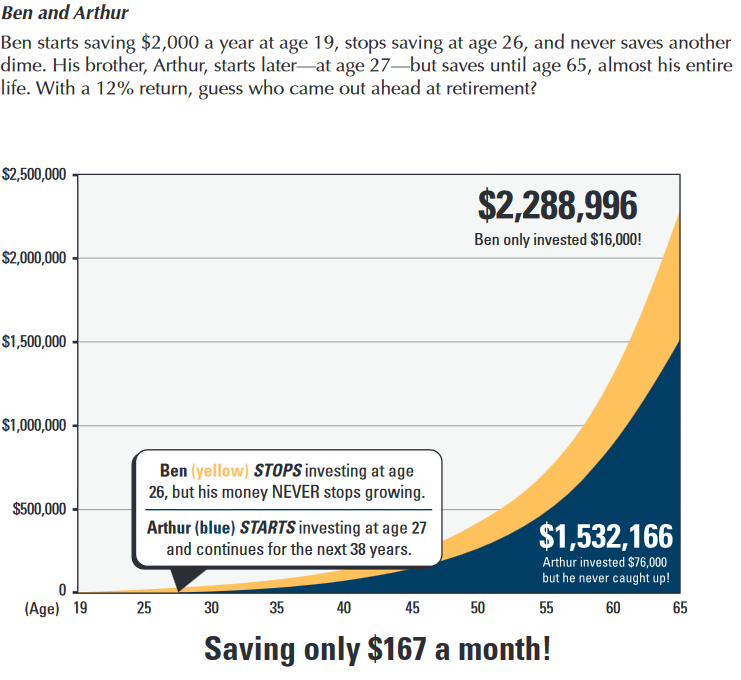 Why is this important?
Attaining your goals
Security

How much do you pay yourself out of your paycheck?

Are you seeing any patterns in your spending habits?
How do you decide to make a purchase?
What factors influence you to make a purchase?
https://cdn.ramseysolutions.net/media/pdf/forms/ben_and_arthur_military.pdf
Budgeting
The budgeting process starts with monitoring your current spending.

Evaluating wants, needs, and obligations.

Find a career you might like to pursue, look it up in this Bureau of Labor Statistics Occupational Outlook Handbook:
https://www.bls.gov/ooh/a-z-index.htm

Link to budgeting worksheet. 


Adapted from: https://www.practicalmoneyskills.com/assets/pdfs/lessons/lev_4/L4Activities1.pdf
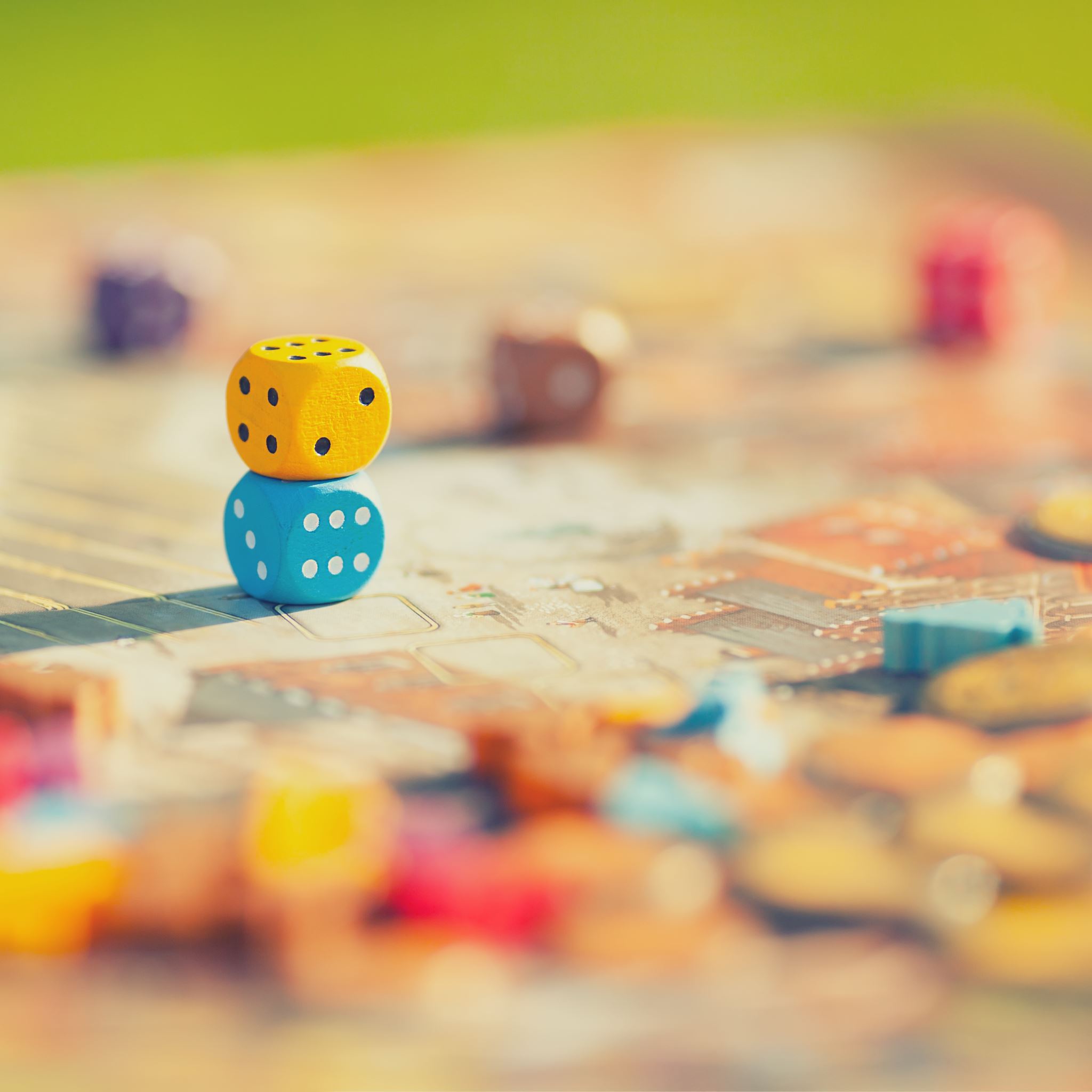 Activity
Let's Learn to calculate our taxes!
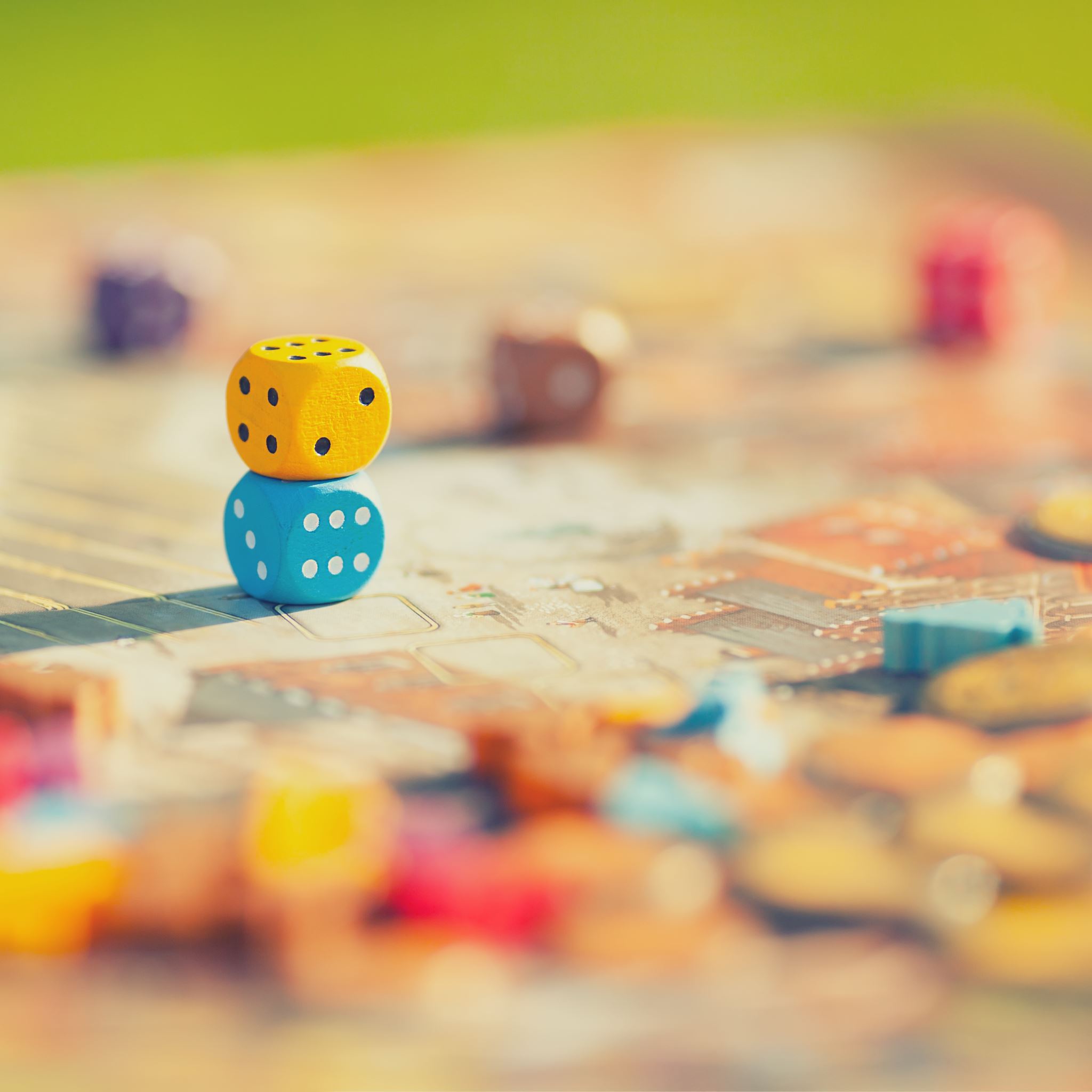 Calculating Income Tax
If you work: 720 total hours over the course of 30 weeks (24 hr/week) at $15/hour = $10800

Federal Income Tax max at 10%
FICA Tax ~8%
State Income Tax max at ~6%
STL City tax 1%

Calculating 26% of your income.
10800 x .26 = $2808

Federal = $1080
FICA = $864
State = $648
Local STL = $108
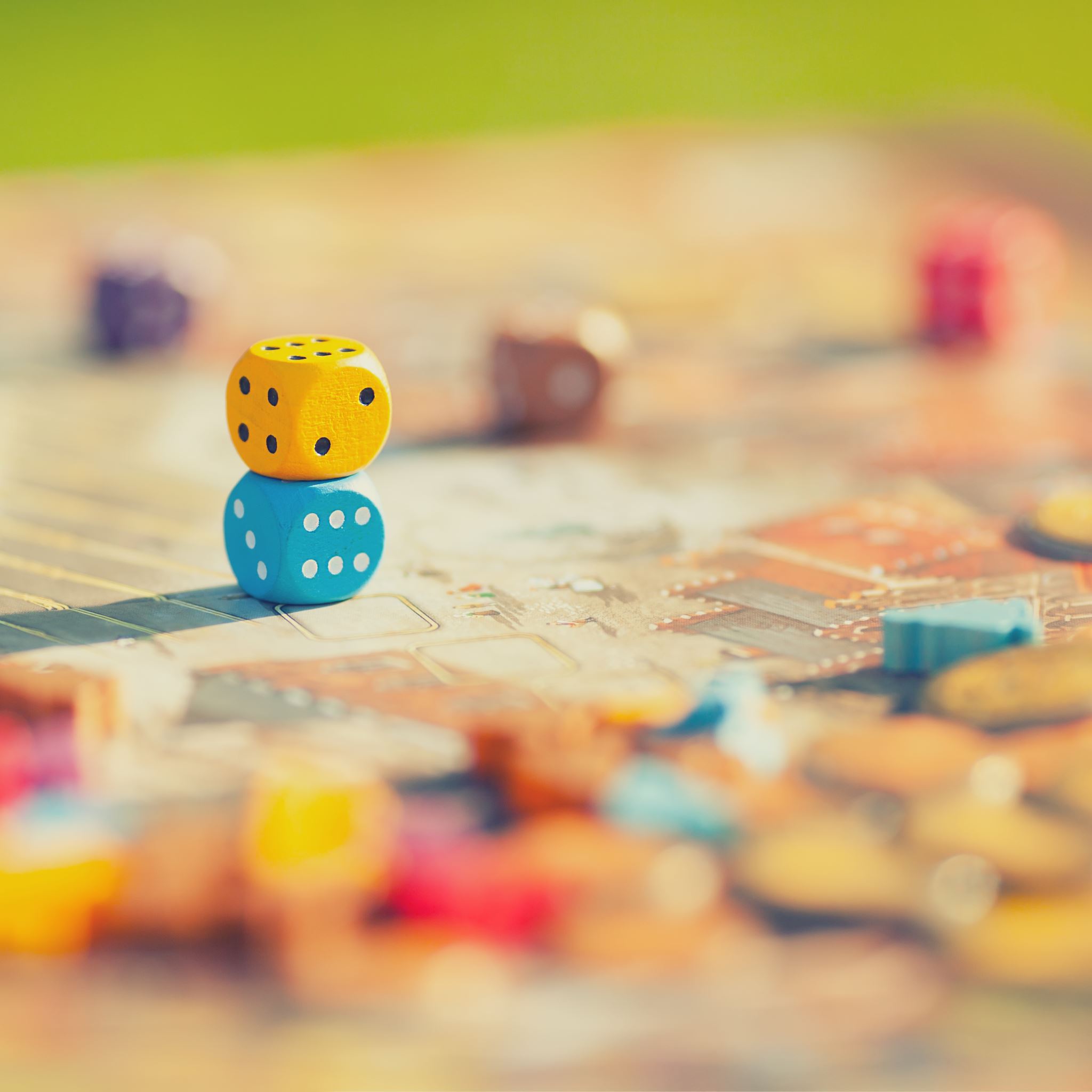 Calculating Income Tax
Scenario: 
350 total hours over 2 weeks at $15/hour

Federal Income Tax max at 10%
FICA Tax ~8%
State Income Tax max at ~6%
STL City tax 1%

Calculating 26% of your income.
$405 x .26 = $106

Federal = $40.50        
FICA = $32.40        
State =        
Local STL =
[Month] [Date] @ [Time]am/pm
Reminder about Unit 2 Curriculum
References
Activities. (n.d.). Retrieved February 17, 2022, from https://www.ngpf.org/

ANALYZE: Categorizing Credit. (n.d.). Google Docs. Retrieved February 17, 2022, from https://docs.google.com/document/d/1najungSSd5kAJSoxz3mJ8uSvexiKw4OhKXo0FWwy6Tc/edit?usp=embed_facebook

Checking Accounts. (n.d.). Retrieved February 17, 2022, from https://first.bank/Personal/Spend/Checking-Accounts

College. (n.d.). Retrieved February 17, 2022, from https://www.practicalmoneyskills.com/teach/lesson_plans/college

Dantus –, C.-R. (n.d.). Budgeting: How to create a budget and stick with it. Consumer Financial Protection Bureau. Retrieved February 17, 2022, from https://www.consumerfinance.gov/about-us/blog/budgeting-how-to-create-a-budget-and-stick-with-it/?utm_source=wat&utm_medium=article&utm_campaign=fhi360_1809_art

DeMatteo, M., June 4, L. J. on, & 2019. (2019, June 4). 12 Fun Savings and Budgeting Activities for High School Students. We Are Teachers. https://www.weareteachers.com/saving-budgeting-activities/

Jump$tart’s Reality Check. (n.d.). Jump$tart Coalition. Retrieved February 17, 2022, from https://www.jumpstart.org/what-we-do/support-financial-education/reality-check/